L’analyse des erreurs
Introduction :
L'analyse des erreurs est une méthodologie cruciale dans le domaine de l'enseignement des langues, visant à comprendre les difficultés rencontrées par les apprenants lors de l'acquisition d'une langue seconde. Cette approche examine les erreurs linguistiques commises par les apprenants afin d'identifier les schémas récurrents, les lacunes de compréhension et les obstacles spécifiques à l'apprentissage.
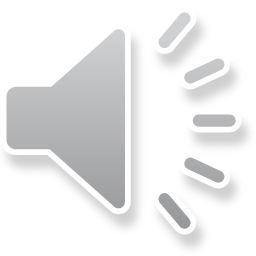 Définitions : 
a- Erreur : l’erreur est commise lorsque le locuteur se trompe en appliquant le système linguistique de sa langue maternelle. Il obéit aux règles déjà acquises et les applique au cours de son apprentissage d’une langue étrangère qui n’est pas régie par ces mêmes règles. 
b- Faute : la faute est commise lorsque le locuteur se trompe même en connaissant la règle. Il s’agit dans cette situation de non application de la règle acquise, ce qui n’est pas toléré pour l’apprentissage de la langue. 
   2. Les types d’erreur : Il existe deux types d’erreurs 
a- Erreur interlinguale : l’apprenant peut commettre une erreur dans son apprentissage d’une langue étrangère, qui est due au système linguistique de sa langue maternelle. Il s’agit dans ce cas d’interférence entre deux systèmes linguistiques ; L1 qui interfère avec L2.
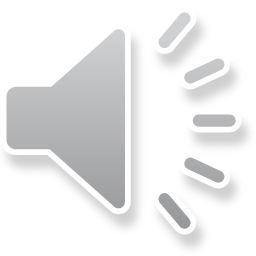 b- Erreur intralinguale : l’apprenant d’une langue étrangère peut parfois commettre des erreurs au cours de son apprentissage, qui sont dues cette fois-ci au système lui-même. Des situations d’analogie amène l’apprenant à se tromper dans l’application de certaines règles de L2. Il ne s’agit plus d’interférences, puisqu’il s’agit d’un seul système linguistique. 
    3.  L’analyse des erreurs : 
Elle fait partie de la linguistique contrastive et consiste à : 
Décrire, comme un médecin, la maladie (son origine) et donner un remède ; 
Inventorier les erreurs et les corriger ; 
Expliquer pourquoi le locuteur a commis ces erreurs a tel niveau et dans telle situation ;
 Commenter ces erreurs et proposer des solutions.
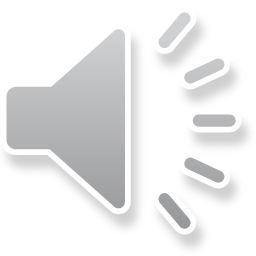 Quelques types d’erreurs interlinguales (entre l’arabe et le français) : 
Le système phonologique : un arabophone ne perçoit pas la différence entre les voyelles orales ([y], [u] ou [i]/ [Ø] ou [o]). Pour un élève, les deux phrases suivantes sont équivalentes : Un petit peu d’eau/ un petit pot d’eau.
L’élève peut confondre également avec les voyelles nasales. Il distingue en arabe que [u], [i] et [a] qui sont des voyelles longues. Il confondra donc entre beau/ bon/ bonne. D’autres exemples peuvent renvoyer à ce type de confusion, tels que on/ en ; dont/ dans ; son/ sans ; marchons/ marchand (t). 
- Le système orthographique : 
L’élève peut commettre des erreurs de graphie, dues au système phonologique de sa langue maternelle. Il produira alors : Vésiter = visiter/ défili = défiler/ mesique = musique/ apri = après/ enton = entend/ blanc = blond/ compagne = campagne.
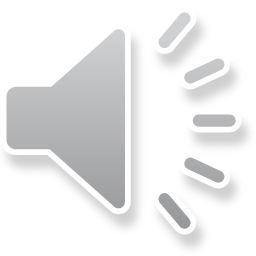 4.  Les critères de distinction entre la faute et l’erreur.
Conclusion 
L'analyse des erreurs offre une perspective précieuse sur le processus d'acquisition des langues secondes, en mettant en lumière les défis rencontrés par les apprenants à différents stades de leur apprentissage. Elle joue un rôle essentiel dans l'optimisation de l'enseignement des langues secondes, en aidant les enseignants à répondre de manière efficace et individualisée aux besoins des apprenants.
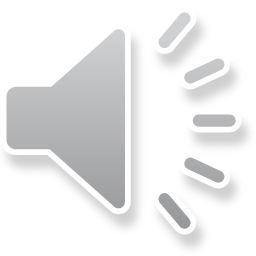